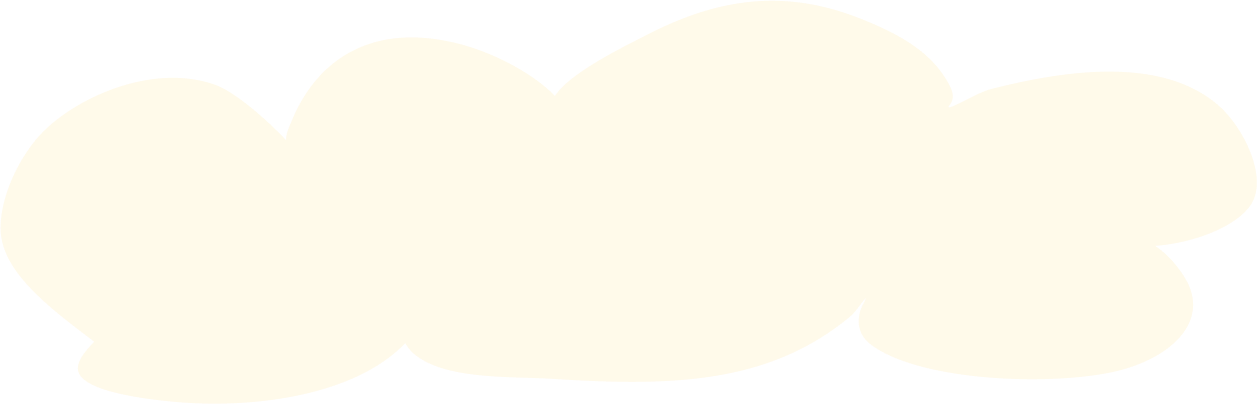 Discover One Talent Gateway
Your Career Companion in the Public Service
Table of Contents